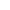 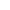 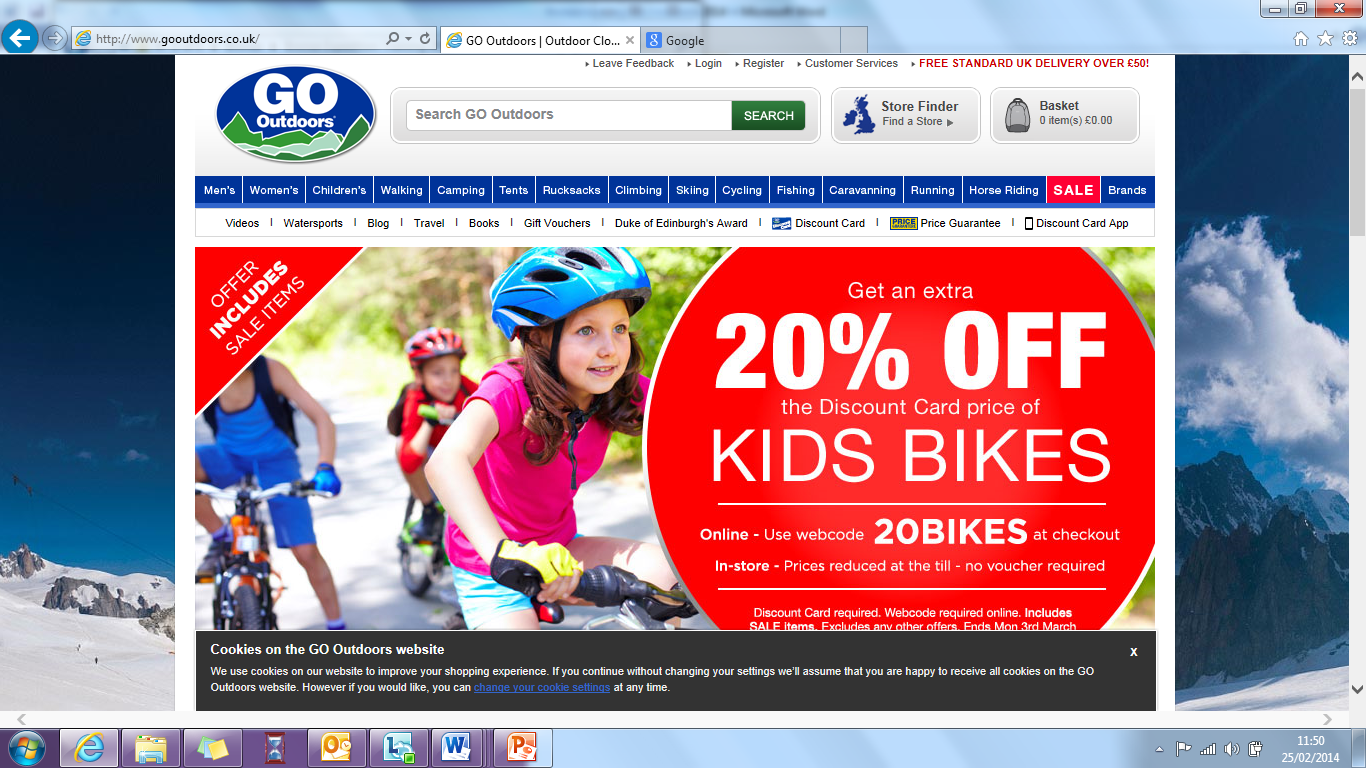 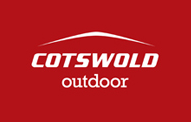 A 10% discount will be available in-store if students bring proof of their DofE membership.
In Erdington
You can get almost everything 
from here !!!
It’s on New Street in Birmingham – YOU GET 10% DISCOUNT WITH YOUR REWARD CARD)
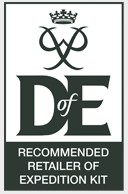 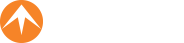 In Tamworth and Birmingham
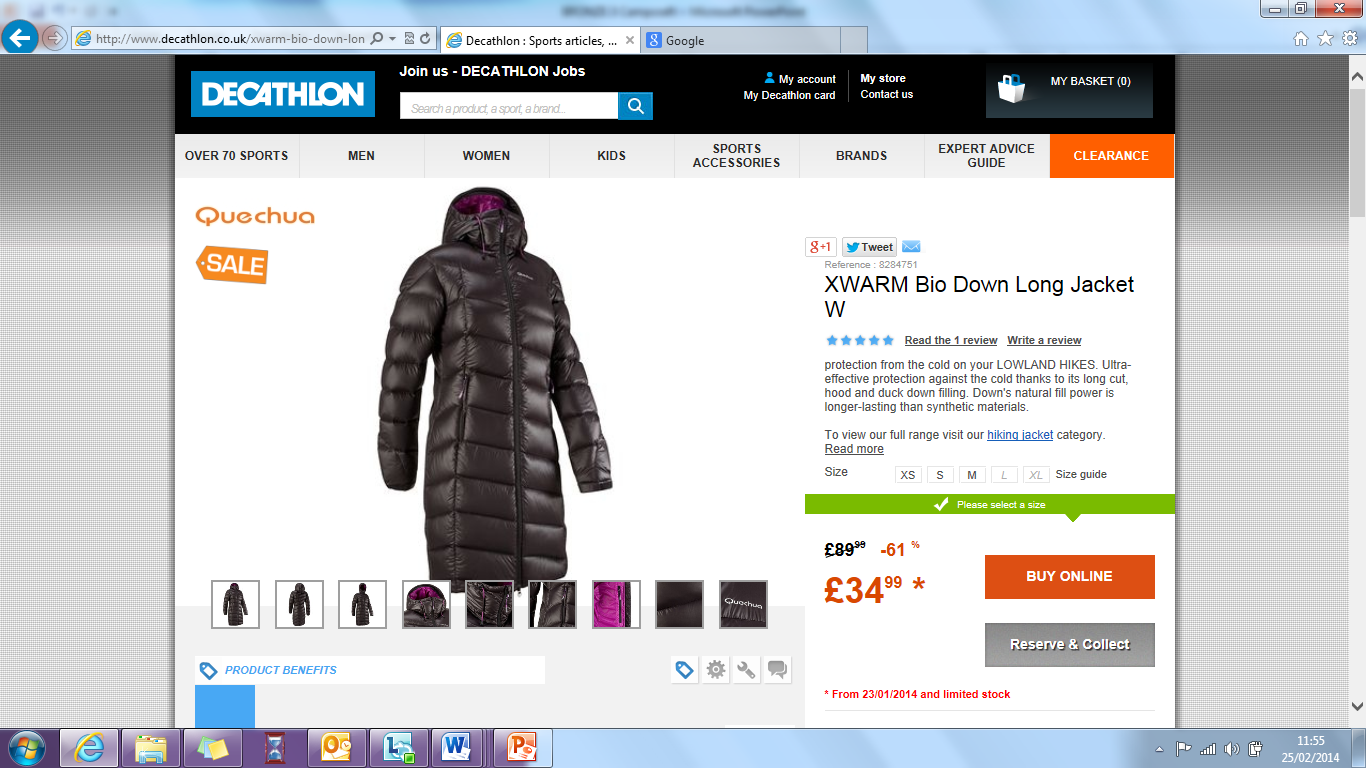 In Wednesbury
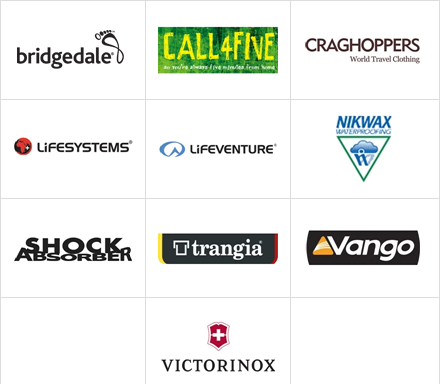 Some recommended brands

(search the internet!!!)
GOOGLE: dofe kit list
Hiring Kit
We can lend you these items for £10 per item and a returnable deposit of £20 per item:
Tent
Stove
Sleeping bag
Kipmat
Rucksack

It is advisable that you buy your own equipment really

If you want to hire anything, you need to complete a ‘Kit Hire’ form on the DofE webpage via the main school website before FRIDAY 15TH APRIL  (with payment IN CASH ONLY to Miss Wilson in C3.8)  so we know how much we need to organise for you. 
You will then be emailed with a collection time and return time.

http://www.arthurterry.bham.sch.uk/dofe/kit-hire/
Kit List
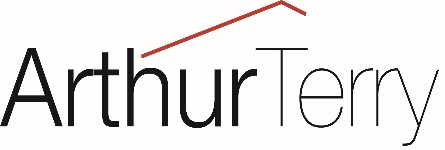 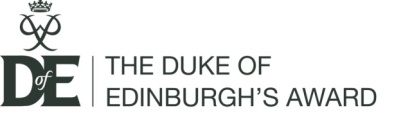 GROUP:
NAME:
The only kit that can be attached to the outside of your rucksack is a  sleeping mat, which must be in a waterproof bag
Advice for buying kit
Boots – sturdy and waterproof with ankle support (trainers are OK for Bronze).  Brush off the mud when dry after you get home.  Don’t spend a fortune! Comfort is most important.
Walking socks – keep your feet as dry as you can to avoid blisters.
Tents – the cosier the better, make sure you all know how to put it up (and quickly).  3-man tents usually only sleep 2 comfortably (buy one that is for one more person than you need) 
Sleeping bags – stuff them in, don’t roll them – wrap in a black bin bag to stay dry.  2-3 season and mummy-shaped is best! 
Kipmat – the only thing that can be attached to the outside of your rucksack (in a sealed binbag too!)
 Clothes – Use a layering system to trap air (which will keep you warmer)
Inner layer (T-shirt/synthetic base layer)
Middle layer (fleece/jumper)
Outer layer (waterproof and windproof jacket)
Legs – NO JEANS or thick cotton tracksuit bottoms!! (why?) Synthetic tracksuit bottoms are best or walking trousers (maybe with long-johns underneath?).  You must have waterproof over-trousers too. 
A hat is essential (to protect you from the sun!)
Ideally, you should have a map case to contain your map, route card and compass.
Rucksack – 55 to 65 litres with lots of outside pockets for easy access to water, food, waterproofs, notepads, pencils, camera  etc. 
A Head torch is a good investment too.
Cooking Safely
Gas canisters for stoves must be re-sealable (if you buy your own gas stove).

If unsure, please email us:
dofe@arthurterry.bham.sch.uk
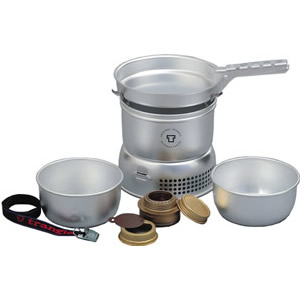 Trangia
Gas Stoves (you have to buy your own gas!!)
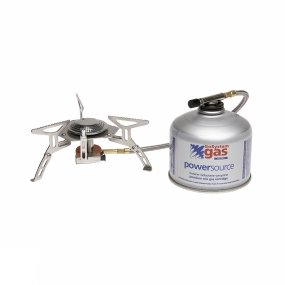 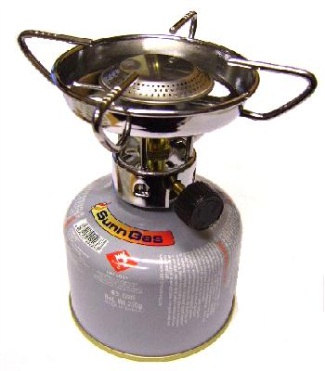 Rucksack Packing
Suggestions
Waterproofs
Notepad, pencils
Camera?
Wearing it:
The hip belt should take most of the weight and should be at the top of the hip bone.
Shoulder straps should be tight-ish, ensuring the rucksack is high and against your back.
Be ‘as one’ with your rucksack
Key Points:
Red sections are easy to access.
Heavy items should be near the top of the main section and close to your back.
Stuff clothes (in bags around bigger items in the main section)
Use the bathroom scales to see how heavy it is – NO MORE THAN ¼ OF YOUR MASS !!
Keep sharps away from the edge of compartments.

Search ‘How to pack a rucksack’ on Google Videos if you want 10 minutes of even more of this!

Students should pack their rucksack rather than parents so they know what is where!
The only thing that should be outside of your bag is your kipmat.
Stove, pans, mug
Tent
Torch, emergency rations, first aid kit
Water, Trail food, Lunch
Clothes (separate bags)
Food to cook  (non-crushable), cutlery
Sleeping bag (sealed)
Kipmat (sealed and securely strapped to the outside)
Good with dried pasta but not in a jar, packets are best
Avoid tins if you can, but maybe one for breakfast is ok
These don’t travel well unless you have a banana case !
They have NO real nutritional value – a snack not a substantial meal.  Supernoodles are just as bad
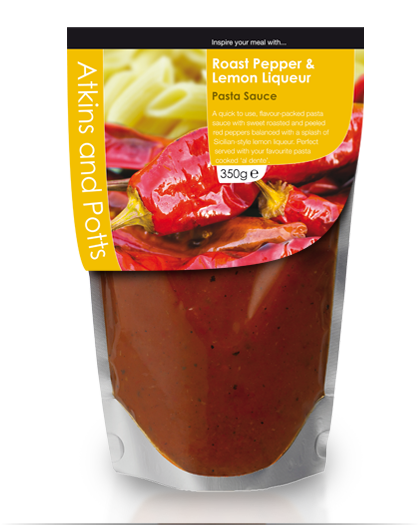 Quick and easy as part cooked
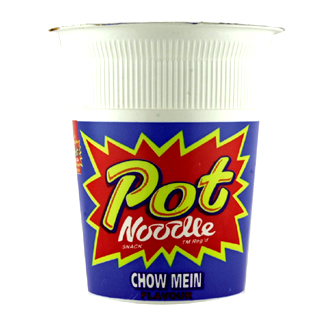 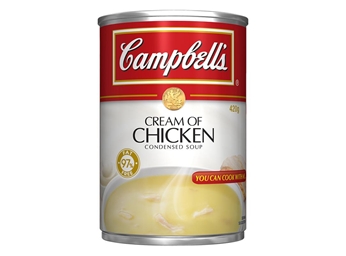 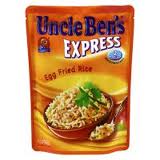 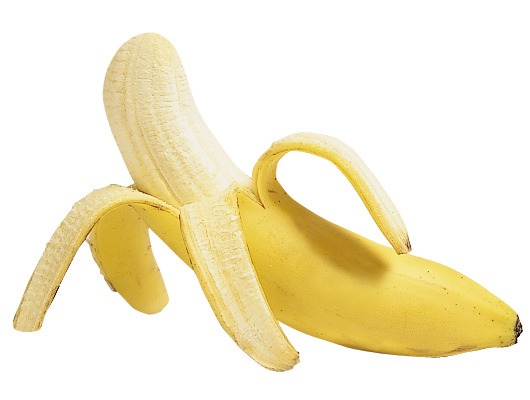 Food choices YES or NO ?
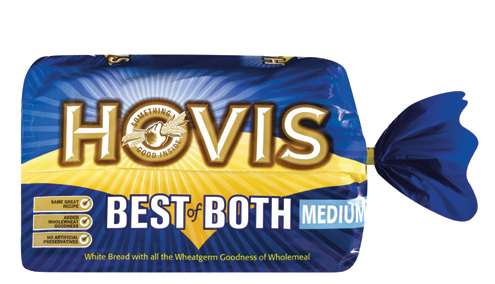 OK for 1st day sarnies but easily squashed – pitta bread is better
Ideal for filling pitta breads
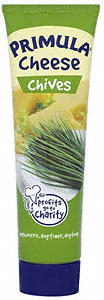 Better than pot noodle but you really need to add meat, bread or something else too
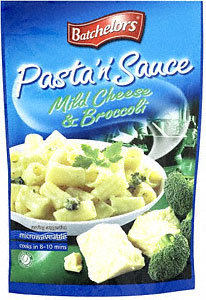 The same as bread!
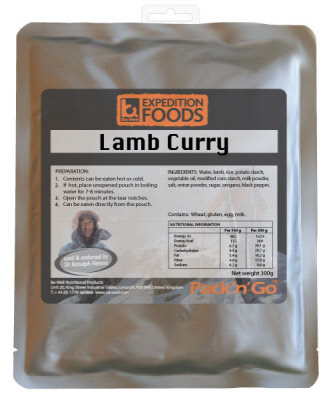 Ideal, easy to cook, no mess and nutritious.. But expensive !!
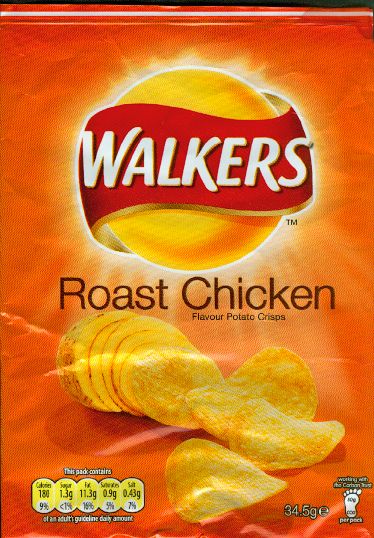 “Food, Glorious Food”
You must eat regularly for energy and warmth. 
What you actually eat is down to personal preference but a sensible diet should be followed as much as possible.
Ideally your choice of food should:
Have a high energy content
A mixture of carbs, protein and fat
Be light and easy to carry (eg packets instead of tins/jars)
Quick and easy to prepare
Tins should have a ring pull to save bringing a tin opener
It is sensible to prepare shared meals (if you can agree) – takes less time, less washing-up and the other group members could be doing other useful things eg. Pitching your tent!
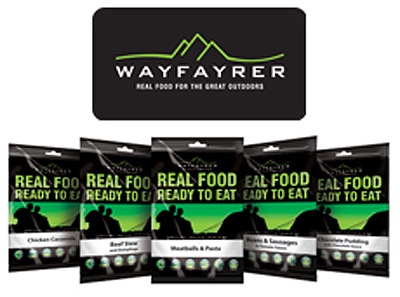 Wayfarer Meals
Expensive (£4.50) but varied and easy to cook.
Look on Amazon !
Menu Ideas (in no particular order)
“A hiking friend of mine takes a plastic jar of peanut butter, scoops out about half. To remainder, add honey, chopped dried apricots, chocolate chips, raisins. Mix it all up. Then eat a tsp or two on regular basis on the trail”.
Emergency Rations:  Mars bars, glucose tablets, Bottle of cola, Pitta breads, chocolate spread, dried fruit, raw jelly cubes, Kendal mint cake etc. (THESE MUST BE KEPT SEPARATELY AND WILL BE CHECKED AT THE END OF YOUR EXPEDITION)
Last bits
Waterproof trousers are essential (as well as a top)

Clean water is available at all campsites (only odd ones at Gold don’t have it)

You do need to carry plenty of water so one small bottle is not enough.

Buffs are great !!

At least 2 compasses per group